AUDIT
Definition 
The method  used  by health professionals  to assess ,  evaluate  &  improve  the  care   of patients in a systematic way to enhance their health & quality of life.
18/3/2012
2
Audit cycle
18/3/2012
3
The audit cycle
Problem or objective identified
Criteria agreed and standards set
Re-audit
Make necessary changes
Audit (Data collected)
Identify areas for improvement
Types of AUDIT
Internal audit : 
    By individual or practice team investigating its own care.
Peer audit :
      By a person in same speciality or branch of medicine who has comparable experience and training.
External audit : may be from another part of country, another speciality or profession , or may be lay people. 
Multi-disciplinary audit.
18/3/2012
5
Process of an audit
Background
Literature review
Criteria and standards
Methods or protocol
Results
Recommendations for change
Recommendations for further audit
18/3/2012
6
Audit in Primary Care
1.what is the best to be done in this area?
                                                                                 STANDARDS
2.What are we doing?
                                                                                                   DATA
3. Are we doing the best.
                                                                                  COMPARE
4.How to achieve the best? 
                                                                                   CHANGE
18/3/2012
7
Good Audit
Look at all aspect of care .
Involve patient .
Multi-disciplinary.
Covers: local concern, wide variance , area of high volume risk or cost.
18/3/2012
8
Before starting
Do we Know and agree on what the best practice is? 

Will we be able to make any changes , if we find we need to ?

Will the changes make a difference to patients?
18/3/2012
9
How to choose an audit topic
Interesting, important, amenable to change.
Relevant to the practice
How:
Identify problems  reporting
Setting priorities 
Problems putting lives at risk
Team feel motivated to solve problem
unsatisfactory outcomes have been reported –either incidents or complaints
18l3/2012
10
Agreeing criteria and levels of performance
Can be more difficult than it sounds.
Criterion:	element of care that can be counted or measured to assess quality.
Must be precise (yes or no)
	e.g., Hypertension: Diastolic blood pressure.
Standard:	quantity of criteria that specifies a minimum acceptable level of care.
Eg.80% of people in the target group should have had a cholesterol assay or achieved cholesterol levels within acceptable limits ?
18/3/2012
11
Examples
18/3/2012
12
SMART standards
Specific: covers one topic only.
Measurable: in a practical way.
Achievable : for the staff.
Relevant : important to patients and staff.
Timescale: reasonable period of time.
18/3/2012
13
Create your audit tool
18/3/2012
14
Observing practice and collecting data
Collecting information can be by
Direct observation e.g.
Video recording
Simulated patients
Record review
Patient satisfaction surveys.
Sampling reduces cost
Computers can help in handling data
18/3/2012
15
Evaluating Information
Comparing actual performance with the set standards to determine deficiencies.
(Previous example)
Agreement to change
If standard was unrealistic re-set new standard
18/3/2012
16
Planning care and Implementing change
Identify causes of deficiency.
Skillful leader to deal with team reactions.
Emphasize positive aspects.
Change:
Practical
Gradual.
18/3/2012
17
Examples Of Medical Audit
The use of Aspirin prophylaxis in patients with IHD:
Dr.Anna livingstone  Limehouse PHCC
                     Population of 6860
                     Paperless practice
Aspirin in IHD patients  risk of vascular events 33%
Many pts.are not taking Aspirin who could benefit from it.
5/14/2012
18
Objectives:
To identify pts. eligible for taking Aspirin & they are recorded as taking it.
To identify  pts.eligible for taking Aspirin & they are not asked to take it.
18/3/2012
19
Agree on criteria
The records  should show that all IHD pts. Are taking Aspirin unless contraindicated.
Pts knowledge of Aspirin prophylaxis in IHD.
Agree on standard
Target of 80% 
 to allow for :
  Side effect
   Patient’s refusal
    Non adherence to treatment.
18//3/2012
20
Data collection
:
Sample population: 143 patients.
Number of pts on Aspirin:  103
Patients on prescribed Aspirin: 97
Patients buying Aspirin over the counter: 6
Patients not on Aspirin: 40 subdivided:
        On Warfarin: 5
       Allergic to Aspirin: 2
        Aspirin contraindicated: 5
       Patients refusal : 16
       No apparent reason:  12
18/3/2012
21
Evaluation of information:
(Performance  targeted standard )

72% of patient on Aspirin prophylaxis 

80% the (Standard)
Q: What will you do, If you were involved ?
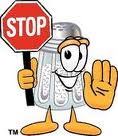 18/3/2012
22
Implement change:
1. All patients not on Aspirin were flagged with a reminder,

2. Large typed notices were displayed in all patients records .  
  Letters were sent to the physician to commence their patients on Aspirin prophylaxis.

Follow up:
Re-Audit in one year to evaluate improvement.
18/3/2012
23
Please confirm that this patient has :
Angina         Yes   No  
Are they taking Aspirin?                       Yes  No 
Are there contraindications to Aspirin? Yes  No  

Prescribe Aspirin now and brief the patientPass the records to the Practice Manager

Computer record to have a note :
Either prescription for AspirinOr sensitivity to AspirinOr buys own Aspirin
18/3/2012
24
Letters were sent to the physician to commence their patients on Aspirin prophylaxis.
Follow up:
Re-Audit in one year to evaluate improvement.
18/3/2012
25
Audit And research
26
Research asks :
“Are we treating the right disease ?”

Audit asks :
“Are we treating the disease right?”
18/3/2012
27
Q: What are the advantages of Medical Audit?
Better outcomes for the patient.
More efficient care- reduce waste of resources.
Improve Doctor – Patient relationship.
Improve team spirit.
Stimulate education & research.
5/14/2012
28
Q: What are the disadvantages of Medical Audit?
Time consuming.
Expensive.                       
May be difficult.
Results may be made available for litigation purpose.
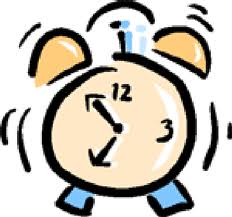 5/14/2012
29
Audit is away to improve quality of care
5/14/2012
30